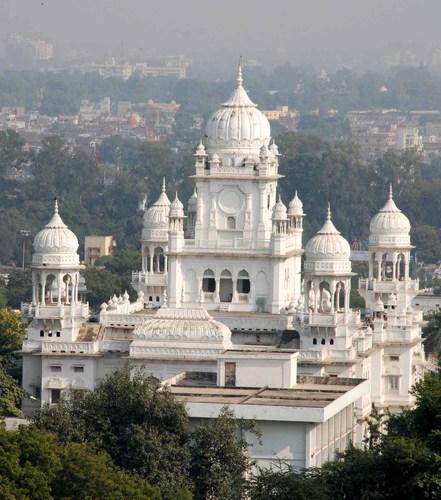 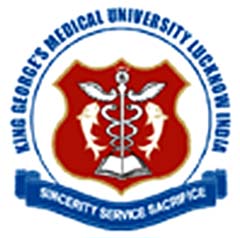 Dr.  Shalini Gupta
BDS. (Gold Medallist), MDS, MNAMS, FICD, FPFA, FIAFO, P.G. Diploma in Forensic Odontology, P.G. Diploma in Forensic Psychology , Associate Professor  Department of Oral Pathology & Microbiology 
Faculty of Dental Sciences King George's Medical University Lucknow, Uttar Pradesh, India
Education Background
Additional Courses:
Certificate course in Bio Medical Waste Management from IGNOU in 2012.
Universal Certificate course in Forensic Odontology from IFS, Pune in 2013.
Certification Course on Forensic Odontology from IFS, Pune in 2012.
P.G. Diploma in Forensic Odontology in 2013-2014 from SIFS, India.
Certification Course on Forensic Biology and Toxicology in 2013-2014 from SIFS, India.
Certification course in Cyber forensic & digital crime investigation in 2013-2014 from SIFS, India.
Certification course on Forensic Psychology in 2013-2014 from SIFS, India.
Certificate course on Forensic DNA fingerprinting in 2013-2014 from SIFS, India
Position
Stood First in 1st , 2nd , 3rd and Final Yr. B.D.S. with 75%  (Honours) marks in Anatomy, Pharmacology,  Pathology, Oral Pathology, General Medicine, Periodontics, Orthodontics, Pedodontics.
Gold medals for coming 1st in all four Professional B.D.S and for over all 	good performances.
Highest marks and Gold Medals for Dental Anatomy , Oral Pathology, Conservative Dentistry, Oral Surgery, Orthodontics – Pedodontics.
The high powered selection committee recognized the inputs and unanimously appreciated the professional achievements and academic contribution and given two additional increments by the university.
Fellowship Awarded
Research Projects
Scientific Workshop & Conference Organized
Scientific Awards
Elected member of the academy (NAMS) India in 2012.
Received best paper (1st) in the faculty category for scientific paper presentation. Scientific paper presentation at X – National conference of IAFO at I.T.S centres for dental studies & research, Ghaziabad, 8th Sept 2012.
Dental public health award given in NAMS in 2009 to the research paper “Retrospective Comparison of Surgical Modalities in 100 Patients of OSMFS. OOOOE 2009’ 107 (3) e-1-10. (Impact Factor: 1.417)” as co-author. 
Excellence Award as Nodal Officer for contribution in establishing the Bio medical waste management system in KGMU under the GEF/UNDP & MoEF-GOI Global Healthcare waste management project.
Publications
Numbers:- 51
Research Papers & Reports : 27, 
General Articles & Review: 24
Books: 02
Membership
Honorary Executive Committee member of IOAMP from 2013.
Member of International association of dental research. (Member ID: 768915)
Life member of International Epidemiology Association since 1st Jan, 2011.
Life member of Indian Association of Oral & Maxillofacial Pathologist. (Reg No.- M-477/OLM)
Life Member of Indian Dental Association. (ID No-168361)
Life Member of Indian Public Health association.
Life member Indian association of Forensic Odontology. (Reg No. - LM 146).
Life Member of Indian Society of Dental Research. (Reg. No. LM 718)
Life Member of INDIA CLEN. (Applied)
Member of Pierre Fauchard Academy. (Membership No. 203)
Member International College of Dentist.
Member Indian Association of Medico Legal Expert
Life member Indian Academy of Biomedical Sciences.
Editorial Member & Reviewer
Editorial Advisory Board:
National Journal of Maxillofacial Surgery.

Editorial Panel:      
Indian Journal of Restorative dentistry.
Indian Journal of Contemporary Dentistry.
 
Journal Scientific committee:
Indian Journal of Forensic Medicine & Toxicology

Reviewer in Journals
Journal of oral & maxillofacial pathology
International Journal of Medicine and Medical Sciences
National Journal of Oral and Maxillofacial Surgery
Indian journal of dental research
Journal Of Academy Of Advanced Dental Research (JAADR)
Peoples Journal of Scientific Research.(PJSR)
Journal of Dento facial sciences.
British Medical Journal
Journal of Clinical & Experimental Pathology
International Journal of Oral and Maxillofacial Pathology.
The international journal of medical & dental sciences (ijmds) 
Comprehensive research journal of medicine and medical science
Indian Journal of Dental Research
Oral Presentation in Conferences
Role on CYP1A1 and CYP2E1 polymorphism in development of oral leukoplakia among Indian tobacco users’ presented in XI National conferences of IAOMP held at College of Dental Surgery Manipal on 20th -22nd December, 2002.
Ewing’s sarcoma of the Maxilla: A rare Presentation’ presented on 28 may 2007 in Chennai.
Role of GSTM1, GSTT1 polymorphism in oral submucous fibrosis” XVII IOAMP 2008 in Kolkata.
Role of CYP2E and CYP1A1 polymorphism in oral sub mucous fibrosis. XVIII IOAMP, 2009 in Indian Habitat Centre, Delhi.
Paper presented on “CHEILOSCOPY” in 8th National Conference of Indian Association of Forensic Odontology, 2010 in Lucknow 30th &31st October 2010.
Poster presented on “Prevalence of oral cancer and pre-cancerous lesions in North-East India and Its association with the habit of chewing tobacco/pan-masala in hospital based study.” at International conference of XIX IOAMP 2010 in Chennai.
Poster titled ‘Ameloblastic Fibroma- 3 case reports’ presented at the XIth National PG convention of IAOMP, Manipal, 2011.
Poster titled “Advances in Salivary Gland Pathology” presented in National Triple ‘O’ Symposium, 23rd-24th July, 2011, Raipur.
Poster titled “Case report of a rare case of Malignant Melanoma in the oral cavity” presented in 25th NATCON-2011 Indian association of surgical oncology, 16th-18th Sept, 2011, Lucknow. 
Scientific Presentation at XXth National conference of IAOMP, 18th – 20th November 2011, Ramuji Film City, Hyderabad, A.P.
Scientific paper presentation at National Triple “O” conference 2012. Held at Sardar Patel Institute Of Dental Sciences, Lucknow.
Scientific paper presentation at 21st National IAOMP , 26-28th oct ‘2012, Goa
Scientific paper presentation at X – National conference of IAFO at I.T.S centres for dental studies & research, Ghaziabad, 8th Sept 2012.
Oral Presentation of original research work entitled “Role of CYP2E1 Genetic Polymorphism in Development of Oral Leukoplakia among Tobacco Users in North Indian population” in India CLEN conference held at KGMU, Lucknow.
Oral Presentation of original research work entitled “Odontometric Study of Permanent Maxillary Canine to Establish Sexual Dimorphism in North Indian Population” XXII National Conference Indian Association of Oral and Maxillofacial Pathologists, Mumbai, 8th – 10th November, 2013.
Oral Presentation-Oral Precancer and Cancer-ICOPC 3rd-4th Feb 2014.
Scientific Sessions Chaired
8th National Conference of IAFO, 2010 in Lucknow 30th & 31st October 2010
IOAMP International conference of XIX IOAMP 2010 in Chennai.
XI National PG Convention of IAOMP, 9th and 10th July, 2011, Manipal.
National Triple ‘O’ Symposium, 23rd-24th July, Raipur.
20th National conference of IAOMP, 18th – 20th November 2011, Hyderabad, A.P.
Chaired and moderator at National Triple “O” conference 2012. Held at Sardar Patel Institute Of Dental Sciences Lucknow.
21st National IAOMP, 26-28th oct ‘2012, Goa.
Chaired Session at X – National conference of IAFO at I.T.S centre for dental studies & research, Ghaziabad, 8th Sept 2012.
Invited for chair session on 11th National conference of Indian Association of Forensic Odontology. Vijayawada to be held on 21-22 Sep, 2013.
Invited for Chair Session on 5th International Conference on Legal Medicine, Medical Negligence and Litigation in Medical Practice & 5th International Conference on Current Trends in Forensic Sciences, Forensic Medicine & Toxicology (IAMLE- 2014) to be held on 25-27 Feb, 2014 at The International Centre Goa, Dona Paula, Goa, India.
Chaired Scientific Session at the International Oral Pre Cancer and Cancer,KGMU,3rd-4th feb 2014.
Chaired Scientific Session XII National triple “o” symposium 2014 Udaipur (Rajasthan), 7-9 March 2014.
Statement Highlighting the current research and long term vision
Area of Interest-  Molecular genetics and cytogenetics, oral cancer genomics and proteomics & metabolomics, Nanotechnology , cancer stem cell, bioinformatics and forensic odontology.
My research has included mainly on oral cancer their diagnosis and early detection. 

The on going and communicated research project deals with that the Understanding the genetic predisposition and it an explain the variation in susceptibility to oral cancer and pre cancerous condition with or without even after exposure to tobacco products.

 We are also working on evidence to indicate the importance of mi-RNA dysregulation in the acquisition of cancer cell sensitivity to chemotherapeutic drugs and provide a strong basis for the development of mi-RNA-based therapeutic strategies aiming to reverse cancer cell drug resistance. 

We hope that it can contribute to early diagnosis and treatment of oral cancer. We also work on nanotechnology and its role oral cancer in our ongoing study, Nanotechnology holds innovative path to treat the oral cancer by early detection and targeted & novel drug delivery system. 

We also involves genetic characteristics for detection and diagnosis of oral cancer,
Statement Highlighting the current research and long term vision Cont…
An understanding of the genes involved in processes such as DNA double-strand break repair, DNA damage response, cell-cycle control, apoptosis, cellular antioxidant defences, and cytokine production, has evolved toward examination of how genetic variants, most often, SNPs, may influence carcinogenesis. 

Repair of damaged DNA is an important biological phenomenon for the integrity of cellular DNA and polymorphisms in DNA repair genes may alter the activity of the enzymes and, thus, modulate cancer susceptibility. 

We also focus on dental stem cell which briefly includes, Mesenchymal Stem Cells (MSCs) biology which has become an important field for the understanding of tissue regeneration and implementation of regenerative medicine. Dental stem cells (MSCs) possess different levels of capacities to become specific tissue forming cells. 
Associate infection like Oral candidiasis, It is a common local infection seen in infants, elder adults, and persons with cellular immune deficiency states, such as acquired immunodeficiency syndrome. The most common form of oral candidiasis is the pseudo membranous type seen on buccal mucosa, palate, tongue, or oropharynx, which has the appearance of white plaques that can be rubbed off. The nodular type is a rare form of oral candidiasis, and constitutes one clinical presentation of chronic hyperplastic candidiasis (CHC). Although CHC appears to be a malignant tumor in humans.
Statement Highlighting the current research and long term vision Cont…
These are generally defined as clonogenic cells capable of both self renewal and multiline age differentiation possessing immuno-regulatory capacities that have been permissive to allergenic transplantation. 

HPV-associated head and neck squamous cell cancers are caused by one virus type, HPV 16. 

The transforming potential/tumor maintenance capacity of this high risk HPV is mediated by two viral oncoproteins, E6 and E7, making them attractive targets for therapeutic vaccines. But, prophylactic or preventive vaccines are derived by providing interference in viral docking/binding with its receptor on host cell. 

Peptide vaccines are hypothetically the best prophylactic measures against any infectious disease. HPV causing oropharyngeal cancer is still open challenge. Therefore, in-depth characterization of capsid of HPV for oropharyngeal tropism and immunogenic peptide determination  becomes obligatory for vaccine development as guard against HPV infections.

Also working on Genetic basis of different tooth anomalies in Human- Hypodontia, oligodontia, taurodontia, denttinogeneis imperfecta & genetic of human tooth development.